WELLCOM TO OUR CLASS
Teacher : Tran Van Chanh
UNIT 12 : A VACATION ABROAD
Lesson : LANGUAGE FOCUS
I. Past progressive.
What was Ba doing at 8 o’clock ?
 Ba was taking a shower at 8 o’clock last night.
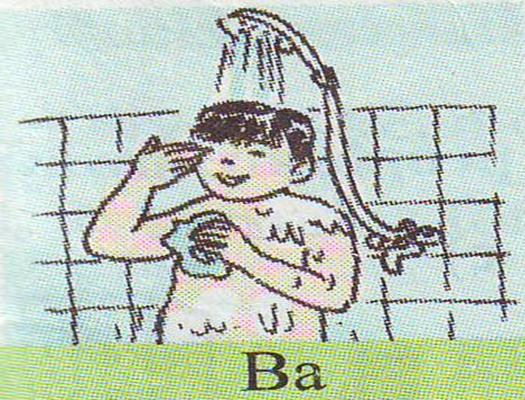 Example :
Ba was taking a shower at 8 o’clock last night.
V-ing
Was
+
S
I He She It + was + V-ing
We You They + were +V-ing
 Form :
Use :
Dùng để diễn tả hành động đang xảy ra tại một thời điểm xác định trong quá khứ.
Exercise1 : Look at the pictures. Say what each person was doing at eight o’clock last night.
At eight o’clock last night.
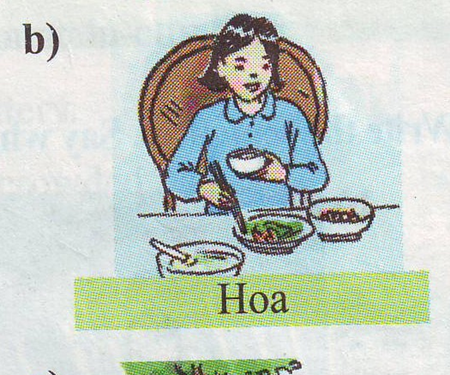 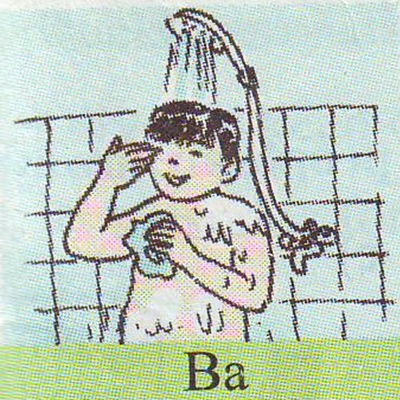 Hoa was eating dinner
Ba was taking a shower
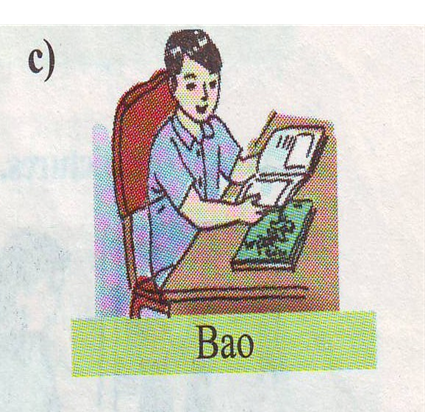 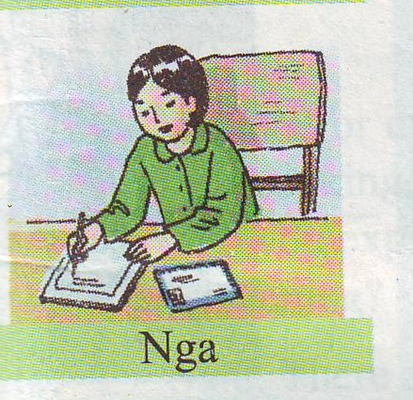 Bao was reading a comic
Nga was writing a letter
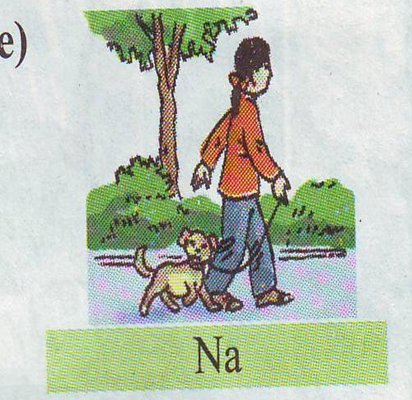 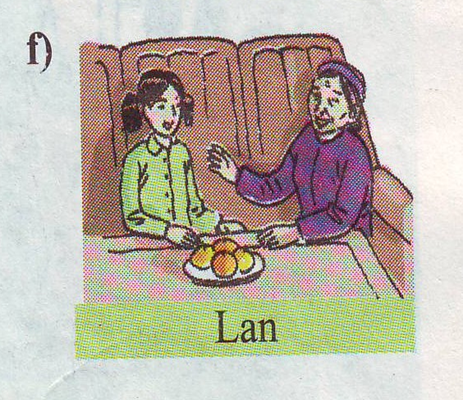 Lan was talking with her grandmother
Na WAS walking with her dog
II. Past progressive with “ when” and “while”.
Who came while the Le family was sleeping ?
 The Le family was sleeping when the mailman came.
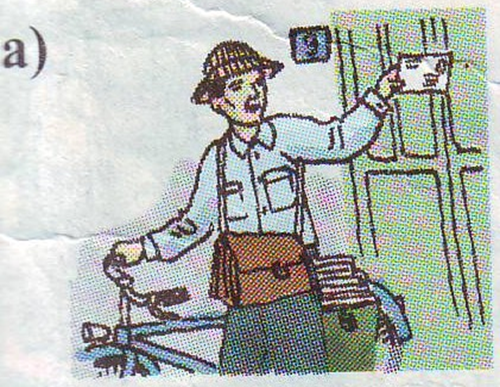 What happened whlie Nga was eating ?
 The telephone rang while Nga was eating.
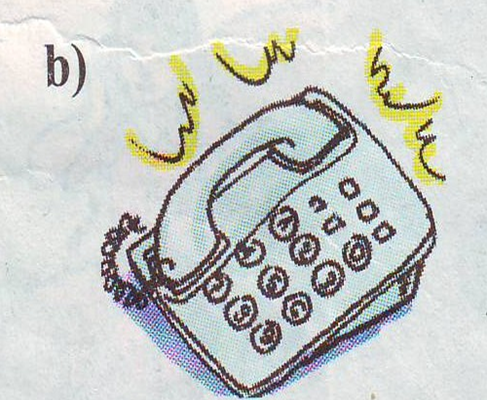 Examples :
The Le family was sleeping when the mailman came .
Was
+
V-ing
when
Vpast
 Form :
when +  S + past simple
The telephone rang while Nga was eating.
Vpast
+
V-ing
while
Was
 Form :
while + S + past progressive
 Form :
Use :
Dùng để diễn tả hành động xảy ra trong quá khứ khi một hành động khác xen vào ( khi…..đang…..thì bỗng)
Exercise2: Look at the pictures. Then match the haft-sentences in column A to those in column B. Write the full sentences in your exercise book .
A
B
a. The Le family was sleeping
A. when the plane got to HN.
b. While Hoa was eating
B. when Tuan arrived came.
c. When Nam won the race
C. when the mailman came.
D. the school drum was sounding
d. Mrs. Thoa was cooking
E. the crownd was cheering.
e. When Lan arrived at school
f. It was raining
F. the phone rang.
III. Progressive tenses with always.
What is Bao always doing ?
 Bao is always forgetting his homework.
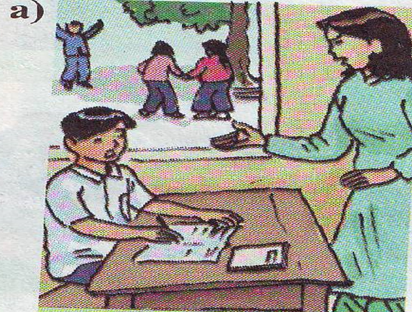 Example :
Bao  is  always  forgetting  his homework.
be
always
+
+
V-ing
 Form :
Is/am/are + always + v-ing
Use  :
Diễn tả sự phàn nàn.
Exercise 3: Look at the picture. Write the sentences. Say what the people are always doing.
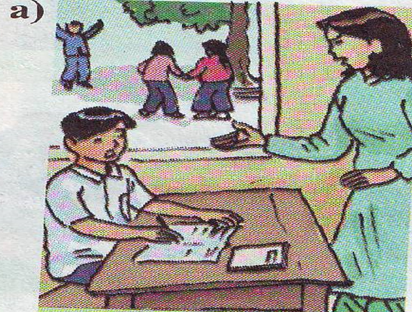 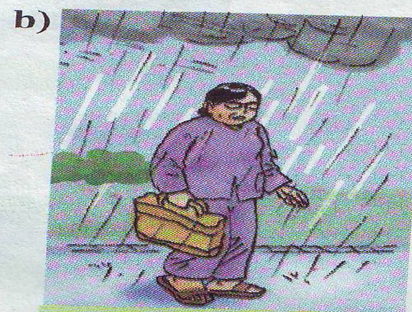 Mrs.Nga/lose/umbrellar
Bao/forget/homework
Bao is always forgetting his homework
Mrs.Nga is always losing her umbrella.
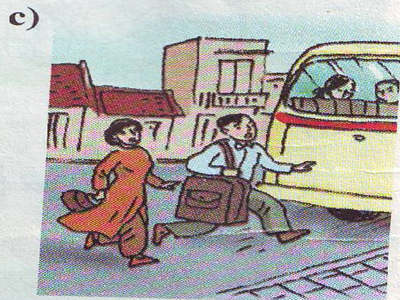 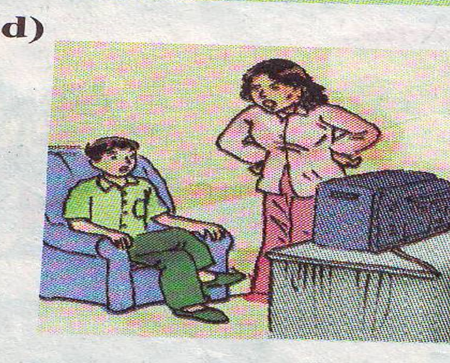 Nam/watch/TV
Mr. and Mrs.Thanh/miss/bus
Mr. and Mrs.Thanh are always missing the bus
Nam  is always watching TV
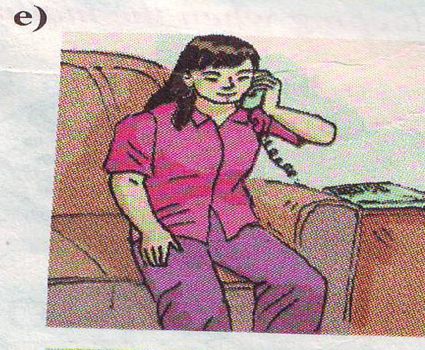 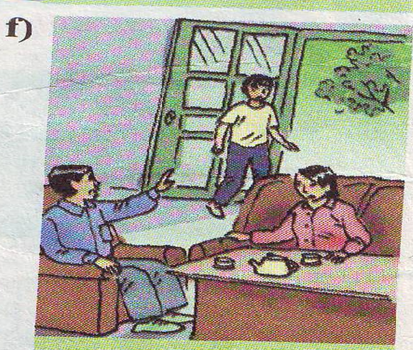 Liem/go/ out
Na/ talk/ phone
Liem is always going out.
Na is always talking on the phone.
 Put the verb in parentheses in correct form.
was walking
1. I (walk)………………………to school at 6.30 yesterday morning.
were watching
2. They (watch)……………………….TV at 9 o’clock last night.
came
3. When he (come)…………to my house yesterday, I (listen)……………………..to music.
was listening
going
am
4. I…………always (go)…………..to school late.
cooked
5. My mother (cook)……………while I (sleep)……………………
Was sleeping
Homework :
. Remember some structures.
. Write exercises in the notebook.
. Do exercise 6 on page 74 in student’s book.
. Prepare unit 13.
Thank you for your listening
Goodbye ! See you again